Özel Öğretim Yöntemleri II
8. Hafta
Düşün-Eşleş-Paylaş ve Akademik Tartışma
Giriş Aşaması
Ne hatırlıyorsunuz/biliyorsunuz?
4.12.2015
Öğrencilerin eleştirel düşünme becerisini geliştirmek için hangi teknikleri kullanabilirsiniz?
Eleştirel düşünme becerisinde önemli olan boyutlar neler olabilir?
Prof. Dr. İsmail GÜVEN
İnanmadığını bir görüşü savunur musunuz?
2
Keşfetme Aşaması
4.12.2015
Dinleyin…
Prof. Dr. İsmail GÜVEN
3
Keşfetme Aşaması
4.12.2015
Prof. Dr. İsmail GÜVEN
4
Keşfetme Aşaması
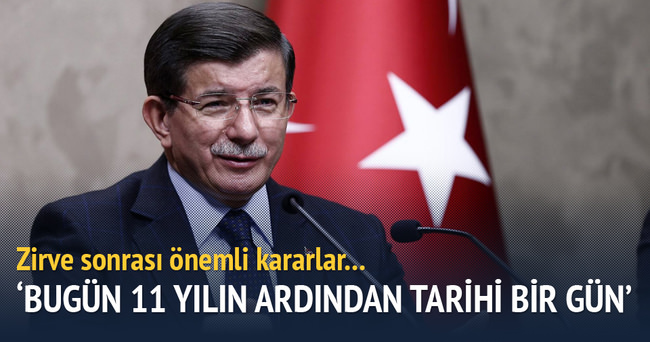 4.12.2015
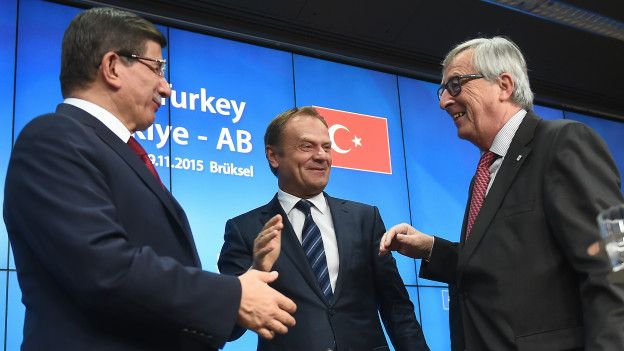 Prof. Dr. İsmail GÜVEN
5
Keşfetme Aşaması
4.12.2015
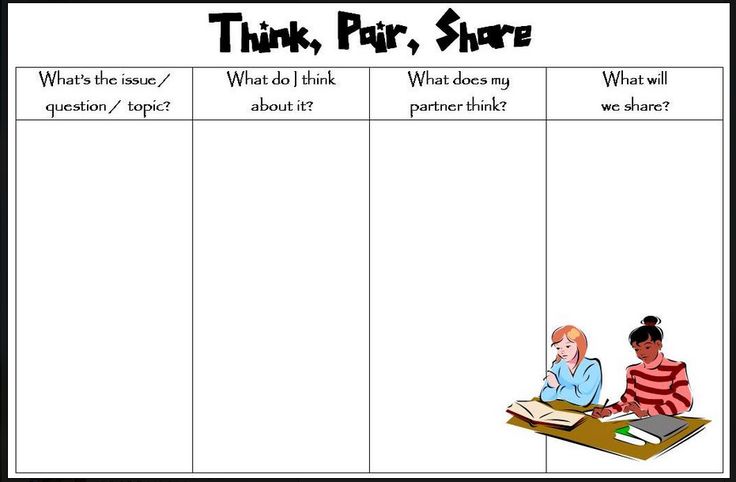 Prof. Dr. İsmail GÜVEN
6
Keşfetme Aşaması
Karşılıklı Öğretme
4.12.2015
Prof. Dr. İsmail GÜVEN
7
Keşfetme Aşaması
4.12.2015
Türkiye, AB’ye üye olmalıdır.
Prof. Dr. İsmail GÜVEN
8
Keşfetme Aşaması
4.12.2015
Akademik Tartışma
Prof. Dr. İsmail GÜVEN
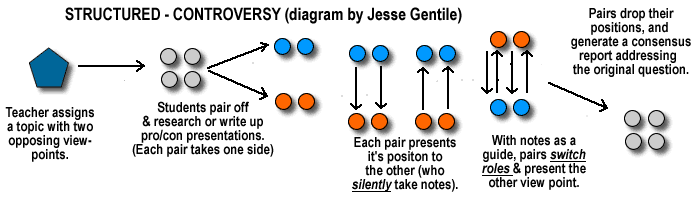 9
4.12.2015
Değerlendirme
3 N Tablosu
Köşe Yazısı
Prof. Dr. İsmail GÜVEN
10
Bilgiyi Derinleştirme Aşaması
4.12.2015
Sosyal bilgiler öğretim programından bir kazanım seçerek Akademik Tartışma ve Düşün-Eşleş-Paylaş tekniklerinin kullanıldığı bir ders planını 45 dakika içinde tasarlayınız.
Prof. Dr. İsmail GÜVEN
11
Değerlendirme Aşaması
4.12.2015
Hazırlanan ders planlarının sunumu…
Prof. Dr. İsmail GÜVEN
12